УППР и негативна селекција
Бранко Радуловић
Правни факултет
Универзитет у Београду
Две карактеристике стечајног оквира у србији
Загонетка недостајућих стечајних поступака малих привредних субјеката (недостајућа банкротства)
Однос покренутих и отворених поступака веома низак
Проблем предујма
Проблем намирења
Позиција разлучних поверилаца
Велики дисконт
Позиција стечајних поверилаца
Просечно намирење 
УППР као доминантан облик редефинисања дужничко-поверилачких односа
Након пет година примене Закона о стечају чини се да је најзначајнија промена стечајног оквира била она која се односи на увођење института унапред припремљеног плана реорганизације (УППР). Значајан број, посебно великих привредних друштава у финансијским потешкоћама реаговао је на подстицаје које даје институт УППР-а.
 Од почетка примене института, јуна 2010. године, до фебруара 2015. године поднето је преко 250 планова у којима укупне обавезе дужника износе више од три милијарде евра.
Ставови у погледу УППР-а често су опречни. 

С једне стране, сматра се да се њима „купује време“ и изигравају повериоци чиме је примена института обесмишљена. 

С друге стране, УППР се сматра кључним инструментом у решавању проблема презадужености и неликвидности српске привреде.
Људи реагују на подстицаје!

УППР успешно успева да комбинује формални и неформални приступ реструктурирању
Омогућава релативно брз завршетак поступка (у просеку од покретања до усвајања потребно је око 5 месеци), уз знатно ниже трошкове (између 0,1% до 2,6% вредности укупних обавеза дужника)
ЧИЊЕНИЦЕ О УНАПРЕД ПРИПРЕМЉЕНИМ ПЛАНОВИМА
Преко 250 УППР-ова појединачних дужника
Преко 60 поступака у којима потраживања превазилазе милијарду динара
Више од 2,5 милијарде евра дугова покушано да се реструктурира (без стечајних реорганизација)
УППР скоро потпуно потиснуо стечајну реорганизацију
Подстицаји – лична управа, могућност другог покушаја, заштита од извршења, 	наметање 	плана 	несагласним повериоцима
НАЈЗНАЧАЈНИЈИ УНАПРЕД ПРИПРЕМЉЕНИ ПЛАНОВИ
Релативино кратко трајање и релативно јефтини
Просек од подношења до усвајања 6 месеци (114 УППР-ова)
44 плана испод три месеца
Медијана 4,2 месеца

Трошкови израде плана знатно мањи у односу на потенцијални трошак стечајне реорганизације
	Само у два плана (где су подаци доступни) трошкови израде већи од 	100,000 евра
	Просечни месечни трошкови након усвајања 500 евра
Закон о изменама и допунама Закона о стечају покушао је да одговори на неке од уочених проблема у пракси како би се: 
1) смањило трајање поступка у коме је дужник мерама обезбеђења заштићен од принудног извршења и блокаде рачуна; 
2) смањили подстицаји дужницима да подносе неизводљиве планове, 
3) отклониле уочене неправилности и злоупотребе у примени, и 
4) прецизније дефинисао положај поверилаца.
Бројне измене оквира
Пре свега измењен је низ рокова у погледу поступка и садржине плана. У погледу рокова, укинут је рок трајања првостепеног поступка за усвајање планова које је претходно износило између 45 и 60 дана од дана доношења решења о покретању поступка, јер се законски рок у пракси у највећем броју случајева није поштовао. 
Такође, ограничено је максимално трајање мера обезбеђења на шест месеци, а прописан је и рок важности извештаја ревизора. У погледу садржине, поред обавезе навођења података о повезаним лицима, олакшана је припрема плана продужењем рока пресечног датума ванредног извештаја на 90 уместо претходног рока од 60 дана.
Изводљивост планова?!?!?!
У којој мери ће измене омогућити да поднети планови буду изводљиви, односно да УППР користе дужници чије је пословање одрживо и чија структура поверилаца омогућава једноставно разрешавање конфликта интереса коришћењем овог института?
чл. 156 ст. 3 тач. 3.
Једна од потенцијалних грешака приликом измена Закона о стечају учињена је изменом чл. 156 ст. 3 тач. 3. 
Наведени члан је пре измена прописивао да се приликом подношења УППР-а доставља и потписана изјава већинских поверилаца по вредности потраживања сваке планом предвиђене класе да су сагласни са садржином плана и спремни да гласају за његово усвајање. 
Циљ такве одредбе било је спречавање подношења планова који немају потребну подршку поверилаца, као и измештање преговора ван суда, тако да поступак у оквиру суда буде што је могуће краћи.
Последице
Наизглед, променом члана учињена је само језичка корекција, али је она по последицама и правном домашају суштинске природе. 
Уместо изјаве о сагласности, повериоци сада изјављују само да су упознати са садржином плана, што не значи да исти и подржавају. 

Тиме се додатно олакшава проходност планова и потенцијално одобравање мера забране извршења, што ствара подстицај за злоупотребу института и негативну селекцију дужника.
Да ли постоји суштинска разлика између обичних планова и УППР?

Претпоставка – УППР бирају нешто боља предузећа и то треба да буде видљиво из пословања и финансијских извештаја.
Веома мало боља! Кључна разлика је постојање сталне имовине (колатерала) и величина
Који планови бивају потврђени
Да ли постоји суштинска разлика између одбачених и потврђених планова?
Нажалост не! Одрживост пословања није предуслов
Не постоји статистички значајна разлика између карактеристика обичних и унапред припремљених планова реорганизације	нешто бољи у погледу дужине трајања финансијских 	потешкоћа	нешто солвентнија (однос билансне имовине и обавеза)
Не постоји битна разлика између планова који бивају одбачени и планова који су усвојени


АУТОСЕЛЕКЦИЈА НЕ ФУНКЦИОНИШЕ – нема филтрирања
Негативна селекција
Повериоци пуштају дужнике да поднесу планове
Повериоци се фокусирају на апелацију
ако су задовољни ћуте  - високо учешће планова у којима је стопа намирења 100%
Ако су незадовољни тек онда реагују
велики број планова бива потврђен
Проблем – велики број потврђених планова укинут – неизвесност
It takes two to tango
Измене закона
Брисање рока трајања првостепеног поступка

Ограничено трајање мера обезбеђења

Третман повезаних лица
Dinamika pripreme i usvajanja UPPR
Definisanje strategije i izrada biznis plana
Izrada unapred pripremljenog plana reorganizacije
Podnošenje predloga za pokretanje stečajnog postupka
Ročište 
- glasanje i donošenje rešenja o potvrđivanju usvajanja
UPPR
Pravnosnažno rešenje o potvrđivanju usvajanja UPPR i obustava stečajnog postupka
Analiza trenutnog finansijskog stanja dužnika
Prikupljanje saglanosti najznačajnijih poverilaca svake klase
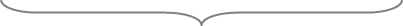 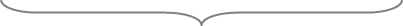 2 – 3 meseca
30 dana
30 dana
2 - 4 meseca
Analiza dokumantacije i informacija dobijenih od menadžmenta u cilju dobijanja jasne slike o trenutnoj poslovno-finansijskoj poziciji dužnika
Definisanje klasa poverilaca, utvrđivanje najpovoljnijih mera i sredstava za realizaciju reorganizacije i izrada srednjoročnog plana poslovanja koji sadrži plan  otplate duga prema poveriocima
Prikupljanje potpisanih izjava većinskih poverilaca da su upoznati sa sadržinom plana i spremni da pristupe glasanju
Po donošenju rešenja o potvrđivanju usvajanja UPPR može se početi sa izvršenjem plana
Izrada UPPR-a koji uključuje sve elemente propisane Zakonom o stečaju
UPPR se predaje nadležnom sudu uz predlog za pokretanje stečajnog postupka u skladu sa unapred pripremljenim planom reorganizacije

Sud može odobriti deblokadu računa i druge mere obezbeđenja (moratorijum)
Rešenje o potvrđivanju usvajanja UPPR se donosi ukoliko su za njegovo usvajanje u okviru svake klase glasali poverioci koji imaju običnu većinu potraživanja u klasi
Правилник о УППР?
Препустити ствари странама - „Преговори у сенци Закона“

Погрешно је условити повериоце
 
Изјава повериоца да је упознат није и изјава о сагласности – проблематична формулација
Позитивни аспекти
Развој професије

Појава big four

Све пословне банке имају посебне сектор или одељења која се баве проблематичним дужницима

ПАС
Како решити проблем новог новца?

Како поспешити промену власништва кроз планове реорганизације?

Како оснажити обезбеђене (разлучне) повериоце а да се тиме не угрози покушај реорганизације?
Закључак
Око 30% планова који нису извршени
Банкрот
Поглавље 22
Преносни или ликвидациони планови 
Шта радити са неизвршени плановима? – одлука поверилаца
Отежати подношење/усвајање планова? или status quo
Стечајни оквир је задовољавајућ
Кључ - тржиште
1) понашање пословних банака
2) побољшање нестечајног правног оквира – хипотеке, НБС
ХВАЛА НА ПАЖЊИ!!